Scale-up vs Scale-out for HadoopTime to think?
Ruisheng shi 
cs525 spring 2014
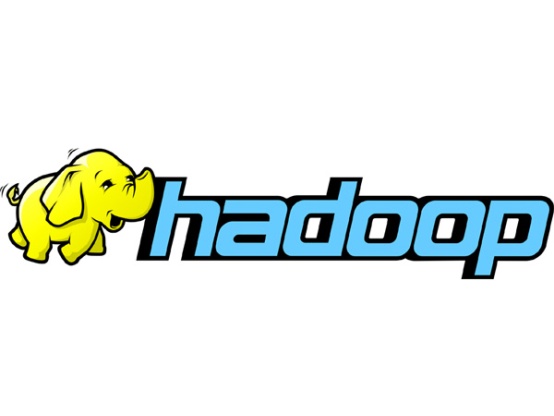 22/04/2014
Raja Appuswamy et al, SoCC'13
1
Motivation: Input data size
Distribution of input job size for 174,000 jobs for a large analytics cluster
Hadoop is designed for petascale processing.
MS & Yahoo have median job input sizes under 14G, 80% of the jobs had an input size under 1TB
90% of jobs on a  Facebook cluster are under 100G
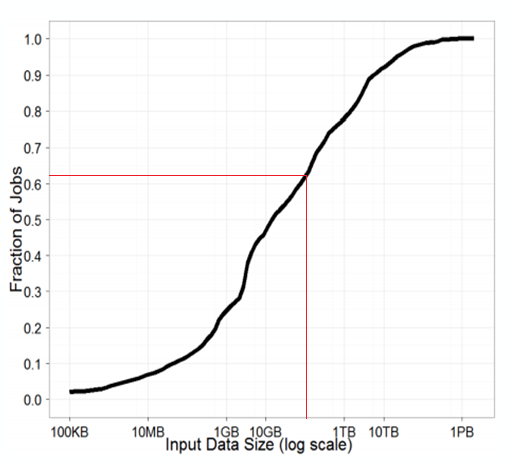 22/04/2014
2
In a nutshell
Can we use an well-provisioned single server (Scale up) instead of a commodity workstation(Scale out)?
Pros: 
In shuffle stage, we have fast intermediate storage and no network bottleneck
Low power consumptions and more computations per space budget
22/04/2014
3
In a nutshell(continued)
Cons:
Not extensible: It reaches its limitation around sub Terascale
Inflexible Performance: depends on hardware
Expensive hardware: low hardware performance/$
Not Sure(without peeking the paper):
Hardware expense comparison 
CPU bound jobs performance 
Any IO bottleneck?
22/04/2014
4
Why do we use hadoop?
scale-up versus scale-out trade off is well-known in the parallel database community, but not in map-reduce community, time to think?
The popularity of Hadoop and the rich ecosystem of technologies that have been built around it.
 By making all our changes transparently “under the hood” of Hadoop, we allow the decision of scale-up versus scale-out to be made transparently to the application.
22/04/2014
5
Feasibility study:  CPU requirements
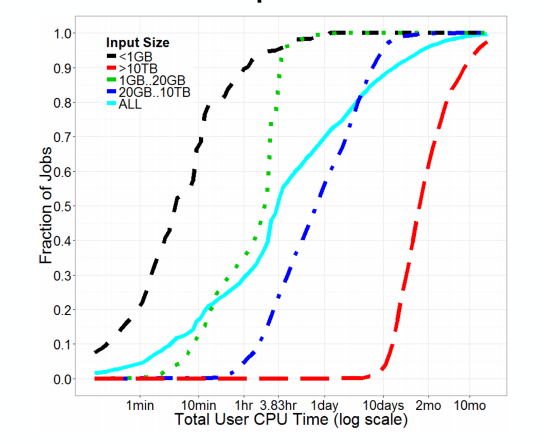 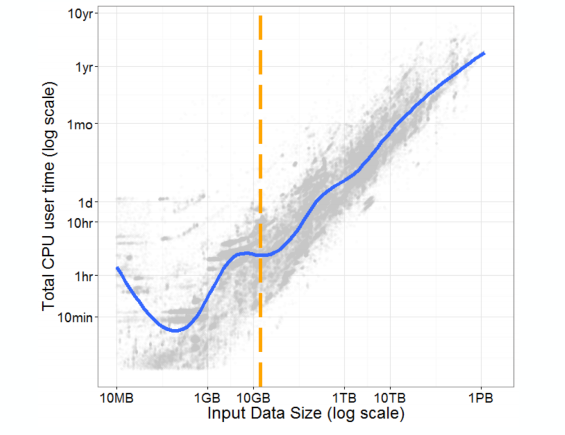 Median input size
The median job requires  3.83hr of CPU time, which is 7.2 mins  per core on a 32 cores scale up server ideally. A large number of jobs would seem to fit comfortably within a “big memory” scale-up server with 32 cores and 512GB of memory.
22/04/2014
6
Feasibility analysis: scale up hardware
A scale-up server can now have substantial  CPU, memory, and storage I/O resources 
Today’s servers can affordably hold 100s of GB of DRAM and 32 cores on a quad socket motherboard with multiple high-bandwidth memory channels per socket. 
DRAM is now very cheap 
Storage bottlenecks can be removed by using SSDs or with a scalable storage back-end, such as Amazon S3 or Azure Storage
22/04/2014
7
Feasibility analysis: cost
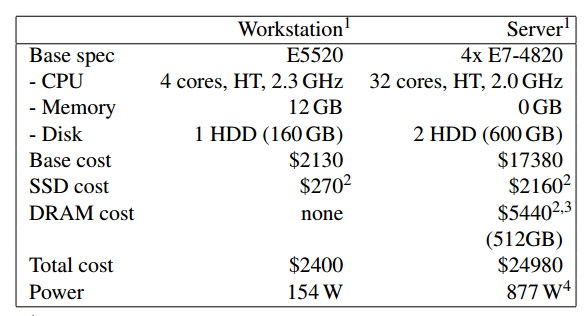 Comparison of a workstation of 16 nodes(for scale-out) and a scale up server, each machine is also equipped with 1Gpbs NIC connected to a single switch
8- and 16-node scale-out configurations cost $19k and $38k (they are the two configurations we used ) without including network switch.  This is also excluding the other expenses like administration or cooling. It is likely the cost for workstation is underestimate in this paper.
22/04/2014
8
IO bottleneck in private cluster? Confirmed!
10GB TeraSort Benchmark on 8 and 16 node configurations with and without SSD
Graph is  normalized so that the 16-node cluster using HDDs value is 1.
Without SSD, many Hadoop jobs become disk-bound
although SSDs add 13% to the base cost of the workstation-class machine, they improve the overall performance/$ of the cluster
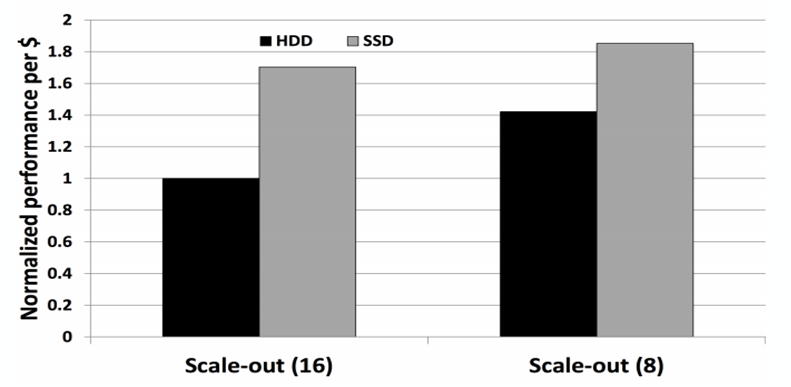 22/04/2014
9
Optimization: Storage
22/04/2014
10
Optimization: Concurrency
22/04/2014
11
Optimization: Heartbeats
22/04/2014
12
Scale up Optimization: Heap size
22/04/2014
13
Scale up Optimization: Shuffle
22/04/2014
14
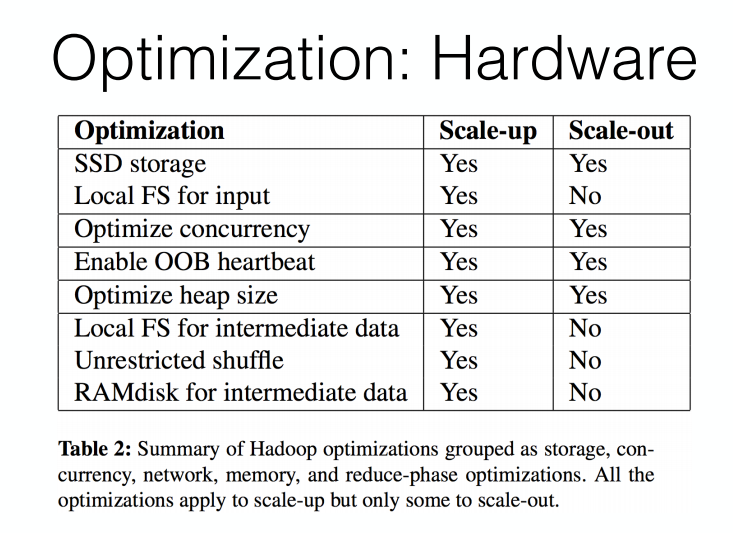 22/04/2014
15
Representative job: log processing
Log processing is one of the original purpose of mapReduce. This paper uses two such jobs from a internal Cosmos cluster consisting of tens of thousands of servers. They rewrite the code to hadoop
FindUserUsage:  processes one such log to aggregate resource.

ComputeIOVolumes: processes two log files to combine  process-level and task-level information,  hence to find the amount of input and intermediate data I/O done by each task
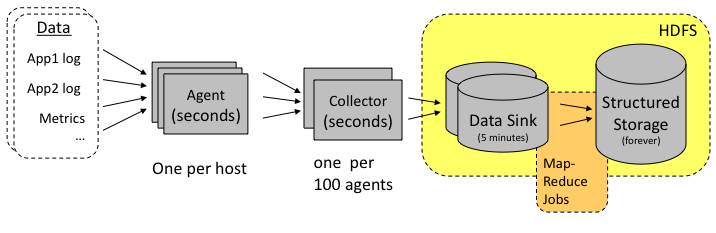 22/04/2014
Picture from  Chukwa hadoop
16
Representative job: analytic queries
Select Task: finds the top 1% of URLs from the PageRank score
Aggregate task: calculates the total ad revenue per source IP address.
Join task:  finds the source IP addresses that generates the most revenue within a particular date range and then computes the average page rank of all the pages visited by those IP addresses in that interval
22/04/2014
Table self made according to the original paper description
17
Representative job: mahout
Mahout machine learning framework is very popular recently
They used K mean to cluster the data.
Use tag Clustering to assist users in tagging items by suggesting relevant tags. 	
Based on Last.fm, a popular Internet radio site. The data set contains 950,000 records, 7 million tags assigned to over 20,000 artists.
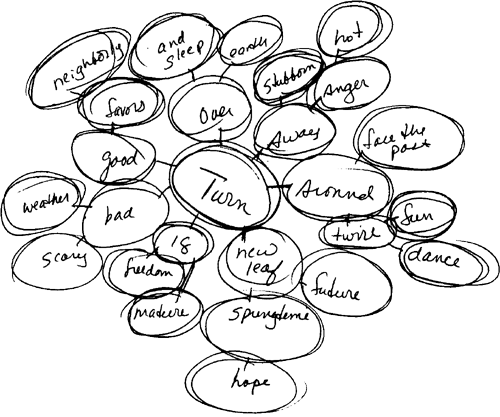 22/04/2014
Picture from http://www.meadecomm.com/clustering.html
18
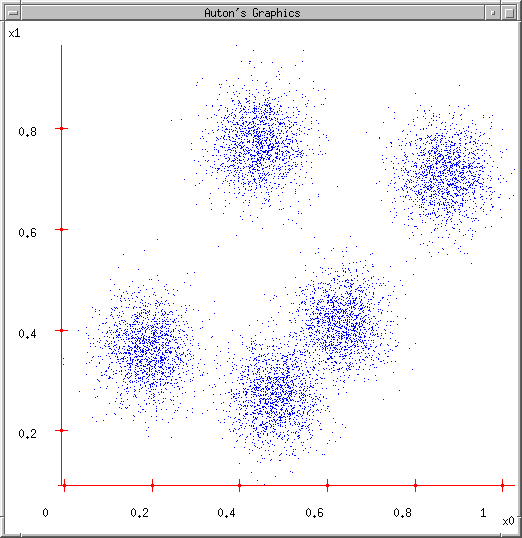 representative jobs: K Means
1.	User set up the number of clusters they’d like. (e.g. K=5)
2.	Randomly guess K cluster Center locations
22/04/2014
Picture from  Prof. Zhai, text information system
19
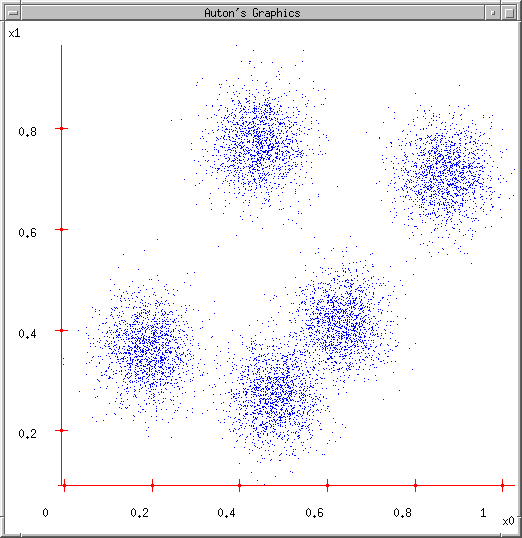 representative jobs: K Means
1.	User set up the number of clusters they’d like. (e.g. K=5)
2.	Randomly guess K cluster Center locations
3.	Each data point finds out which Center it’s closest to. (Thus each Center “owns” a set of data points)
22/04/2014
Picture from  Prof. Zhai, text information system
20
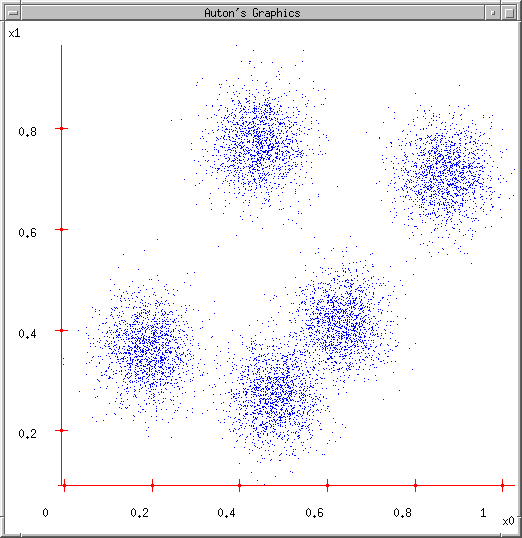 representative jobs: K Means
1.	User set up the number of clusters they’d like. (e.g. K=5)
2.	Randomly guess K cluster Center locations
3.	Each data point finds out which Center it’s closest to. (Thus each Center “owns” a set of data points)
4.	Each centre finds the centroid of the points it owns
22/04/2014
Picture from  Prof. Zhai, text information system
21
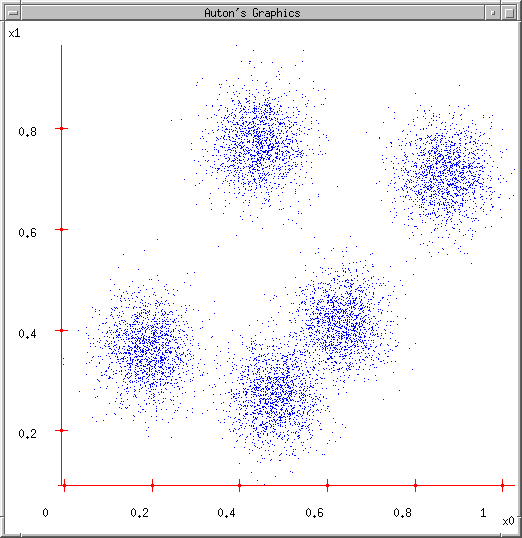 representative jobs: K Means
1.	User set up the number of clusters they’d like. (e.g. K=5)
2.	Randomly guess K cluster Center locations
3.	Each data point finds out which Center it’s closest to. (Thus each Center “owns” a set of data points)
4.	Each centre finds the centroid of the points it owns
5.	…and jumps there
6.	…Repeat until terminated
Hadoop version of K means could be found in the link  below
22/04/2014
https://mahout.apache.org/users/clustering/k-means-clustering.html
22
Representative jobs: Pig query
Cogroup: final output much larger than either input or shuffle data. This is actually CPU-intensive job
22/04/2014
23
Representative job: indexing
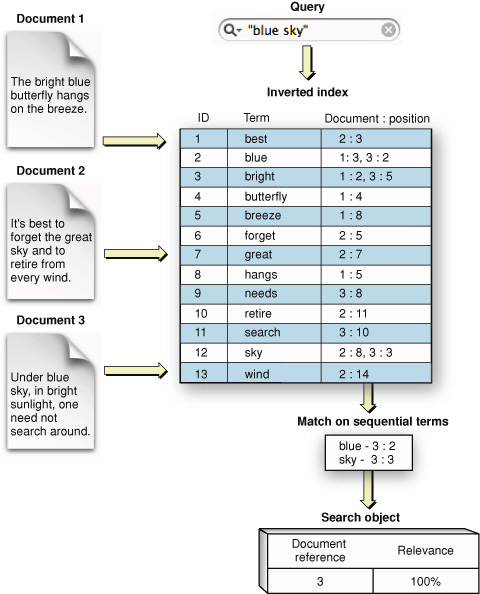 Building a inverted index from text data is the part of the original motivation for Map Reduce. Used by almost all search engines
Inverted index including dictionary(not showed in graph) and posting(the blue table in left graph). Posting could be extremely large in size.
22/04/2014
Picture from developer.apple.com/library/mac/documentation
24
representative jobs: evaluation
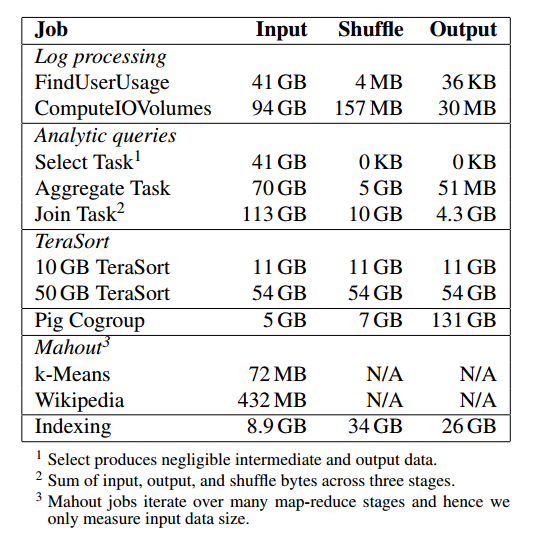 FindUserUsage is a map-intensive  job

TeraSort is a standard benchmark for data processing platforms. It is memory and shuffle intensive job
22/04/2014
25
Throughtput measurement
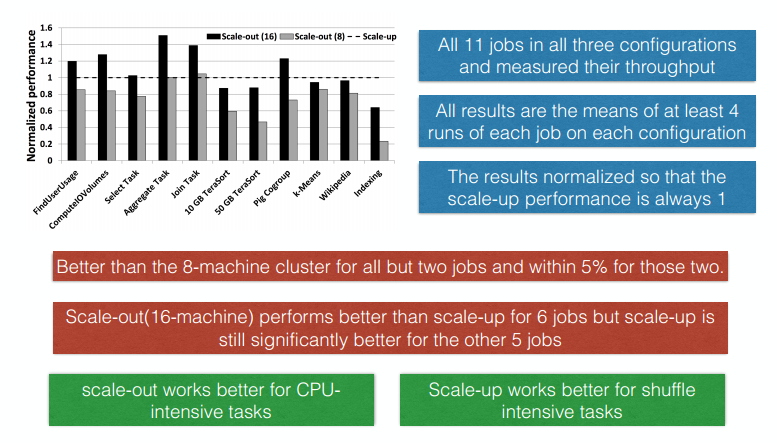 22/04/2014
26
Throughput per dollar
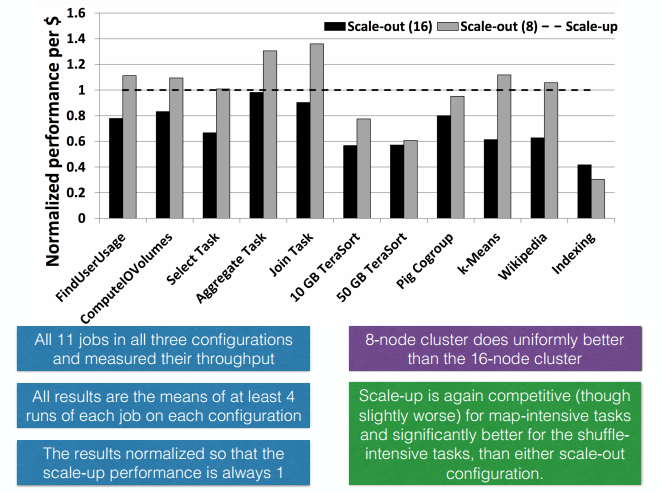 22/04/2014
27
Power consumption
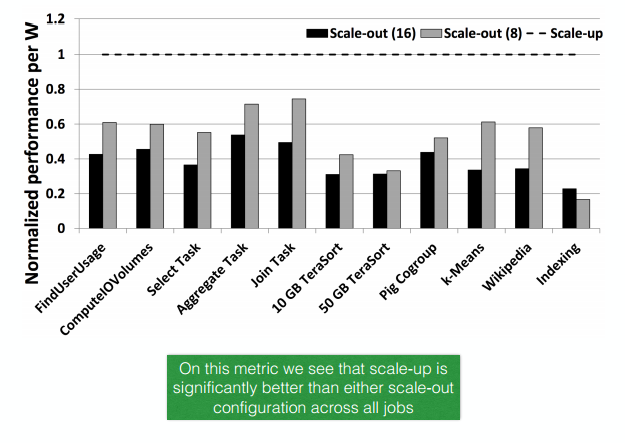 22/04/2014
28
Server density
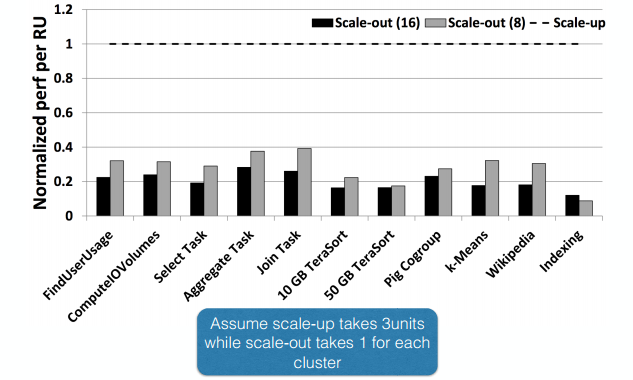 22/04/2014
29
Phase by Phase analysis:
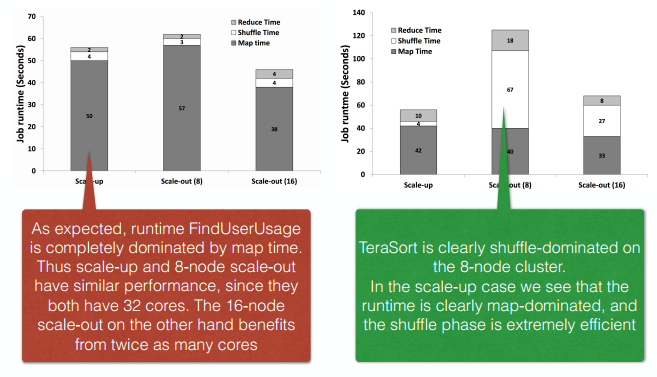 22/04/2014
30
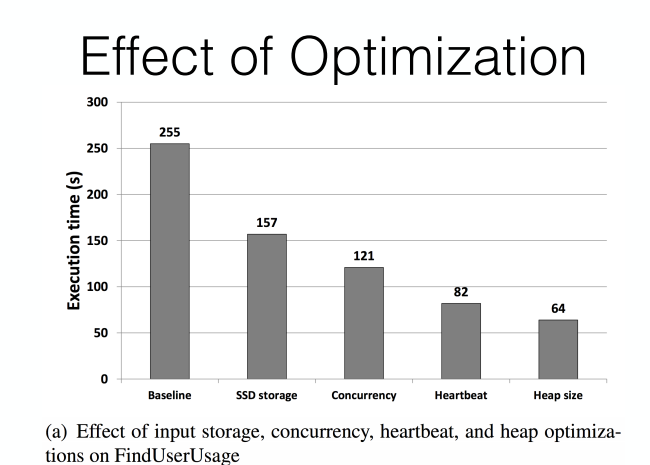 22/04/2014
31
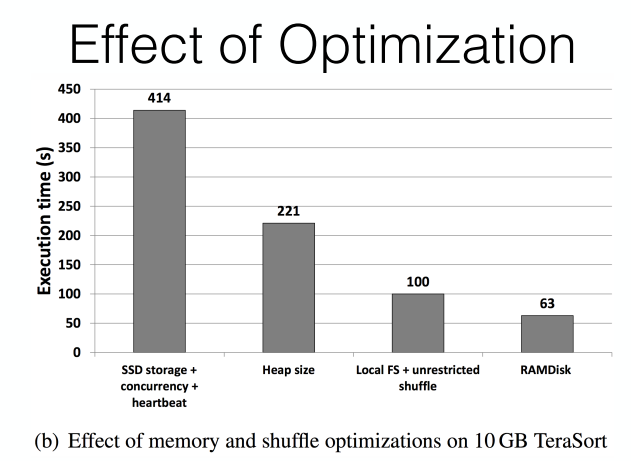 22/04/2014
32
What about in the cloud
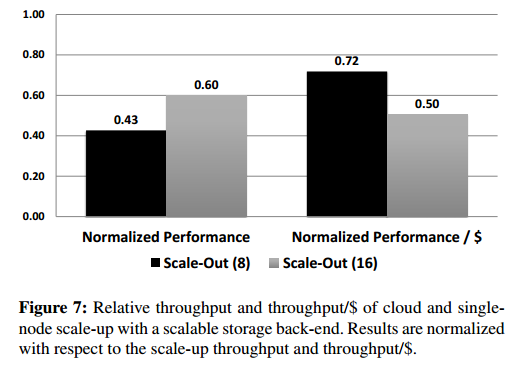 The data isn’t consistent in the original paper!
According to the paper, it is refer to “Used our own  scale up server but read data from 10Gbps network”.  Then since scale out(16) previous is roughly 1.2 times of scale up. Now is 64% of scale out in private cloud. On the other hand, scale up performance is  92% of original, we have scale-out(16) should be 1.2*0.64/0.92 = 0.834 Which is not 0.60.
Which scale up server is this refer to?
22/04/2014
33
What about in cloud
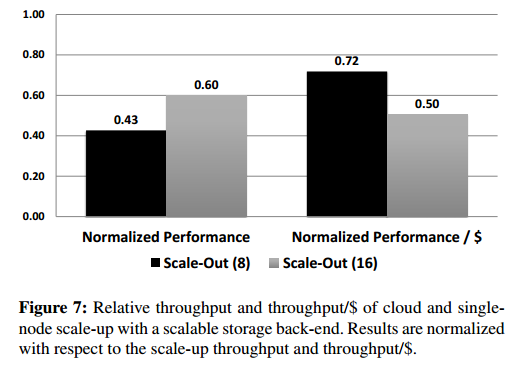 What we can see is: 
Due to contention for shared network bandwidth with other cloud users, Scale out tends to  degradation more than Scale up.
The only possible explanation is: this scale up refer to High memory Cluster instance from EC2 (2 of 16 cores, 244GB memory and 10Gbps),although from the tone of the paper it looks very unlikely
22/04/2014
34
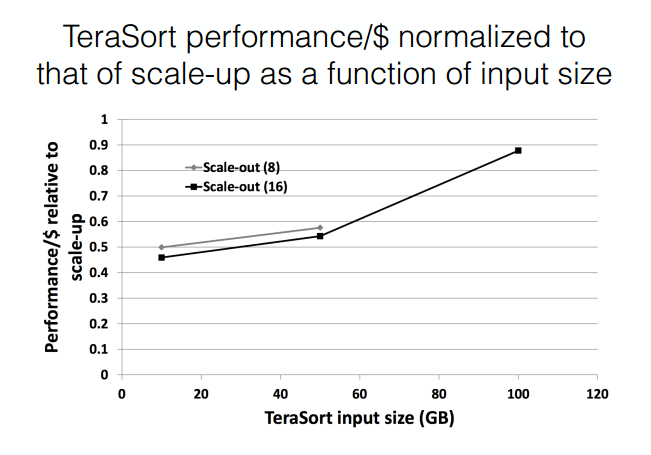 This data is not consistent with Figure4(a), also, they only test 2(3) input sizes , which is not enough.
22/04/2014
35
Discussions
What about single point failure of the scale up server ?(Gopalakrishna, Manoj)
We can reassign the job to another scale up server(assuming scalable storage back end used) 
In this case, it is always all or nothing
The scale-out cluster consists of only 16 data nodes and one name node(Guliz, Gopalakrishna, Shegufta)
This is for mapping the hardware level of scale up: 8 * 4 cores  vs 32 cores etc. Otherwise comparing a scale up server with 100+ nodes workstation is worthless.
22/04/2014
36
Discusssion
SSD was used for both scale-up and scale-out server, but SSD is expensive(Shegufta)
SSD is used in private cluster to remove the storage bottleneck. Without SSDs, Hadoop is I/O-bound and has low CPU utilization. But this is not a realistic configuration in a modern data center.
In cloud, they do state cloud doesn’t use SSD
It is not about how can you run faster than a tiger, it is about how can you run faster than other people.
22/04/2014
37
Discussion
One instance of limitation of Scale up - they mentioned in the Mahoot benchmark that they had to limit outgoing links(Shadi) 
 The Wikipedia data set contains 130 million links, with 5 million sources and 3 million sinks. Due to the limited SSD space, we had to limit the maximum number of outlinks from any given page to 10, and, hence, our data set had 26 million links.
22/04/2014
38
Discussion
Disabling replications in the scale out approach seems like a bad idea; to me that seems like major use case of HDFS and disabling it doesn’t give us a realistic view of how scale out clusters are being used (Read)
They have no replication for performance evaluation purpose, this doesn’t necessarily mean we can’t have replications in cloud.
22/04/2014
39
Discussion
when should a job run with scale-up rather than scale-out(Phuong)
input job sizes and static analysis of the application code.
for jobs larger than even the largest scale-up machine, should we scale them out with a few large machines or with many small ones?
How to predict if the job is shuffle intensive or map intensive at the schedule stage
22/04/2014
40